Генетическая связь между классами неорганических и органических  веществ.
Цель урока
Повторить и обобщить изученный материал: 
о классификации неорганических веществ;
свойствах кислот, оснований, оксидов и солей в свете ТЭД.
Сформировать понятие «генетический ряд», познакомить с генетическими рядами металлов и неметаллов и их видами.
Формировать умение составлять генетические ряды металлов и неметаллов и записывать соответствующие им уравнения химических реакций.
19.04.2020
2
Задание 1
Заполните схему «Классификация неорганических веществ», выбрав из перечня необходимые слова.
ПРОСТЫЕ
ВЕЩЕСТВА
СЛОЖНЫЕ
Металлы
Неметаллы
ОКСИДЫ
ОСНОВАНИЯ
КИСЛОТЫ
СОЛИ
Приведите примеры для каждой группы веществ.
19.04.2020
3
Задание 2
Посмотрим видео-опыты:
Горение фосфора в кислороде

   https://youtu.be/_30G8J3dY34
2. Растворение оксида фосфора (V) в воде


  https://youtu.be/XqMRFNL7AVs

Запишите уравнения химических реакций, показанных в опытах.
4Р + 5О2 = 2Р2О5
Р2О5 + 3Н2О = 2Н3РО4
19.04.2020
4
Последовательность превращений в этих опытах можно выразить схемой:
Р → Р2О5 → Н3РО4 
Что общего между веществами в этом ряду?
В состав всех веществ в этом ряду входит элемент фосфор.
19.04.2020
5
Задание 3
Посмотрим видео-опыты:
1.Горение кальция
https://youtu.be/hXblhixzA4o

2. Взаимодействие оксида кальция с водой

              https://youtu.be/enOR6DKQMn4

Запишите уравнения химических реакций, показанных в опытах.
2Са + О2 = 2СаО
СаО + Н2О = Са(ОН)2
19.04.2020
6
Последовательность превращений в этих опытах можно выразить схемой:
Са → СаО → Са(ОН)2  
Что общего между веществами в этом ряду?
В состав всех веществ в этом ряду входит элемент кальций.
19.04.2020
7
Таким образом мы получили две цепочки превращений:
Р → Р2О5 → Н3РО4
Са3(РО4)2
Са → СаО → Са(ОН)2
- А возможна ли реакция между Н3РО4 и Са(ОН)2?
Запишем уравнение реакции:
2Н3РО4 + 3Са(ОН)2 = Са3(РО4)2↓ + 6Н2О
19.04.2020
8
Выделим общие признаки в записанных нами рядах:
 Все вещества одного ряда образованы одним химическим элементом.
 Вещества, образованные одним и тем же элементом, принадлежат к различным классам неорганических веществ.
 Вещества, образующие ряд одного элемента, связаны взаимопревращениями. 
Такие ряды получили название «генетические».
19.04.2020
9
Генетические ряды
Генетический ряд - это ряд веществ представителей разных классов, являющихся соединениями одного химического элемента, связанных взаимопревращениями и отражающих общность происхождения этих веществ,т.е. их генезис
19.04.2020
10
Генетический ряд металлов отражает взаимосвязь веществ разных классов, образованных одним и тем же металлическим элементом.
19.04.2020
11
Генетические ряды металлов
1 вид – генетический ряд металлов, которым соответствует щелочь:
металл → основный оксид → щелочь → соль
Пример:
Cu→CuO→CuSO4→Cu(OH) 2 →CuO →Cu
Задание: напишите соответствующие уравнения реакций.
19.04.2020
12
Генетические ряды металлов
2 вид - генетический ряд металлов, которым соответствует нерастворимое основание: 
металл → основной оксид →  соль  → основание (Н) → основной оксид → металл
Пример: генетический ряд цинка
Zn → ZnO → ZnCl2 → Zn(OH)2 → ZnO → Zn
Задание: напишите соответствующие уравнения реакций.
19.04.2020
13
Генетический ряд неметаллов отражает взаимосвязь веществ разных классов, образованных одним и тем же неметаллическим элементом.
19.04.2020
14
Генетические ряды неметаллов
1 вид – генетический ряд неметаллов, которым соответствует растворимая кислота:
неметалл → кислотный оксид → кислота → соль.
Пример:
P → P2O5 → H3 PO4 → Ca3(PO4)2
Задание: напишите соответствующие уравнения реакций
19.04.2020
15
Генетические ряды неметаллов
2 вид - генетический ряд металлов, которым соответствует нерастворимая кислота: 
неметалл → кислотный оксид → соль → кислота (Н) → кислотный оксид
Из изученных нами кислот нерастворимой является только кремниевая кислота, поэтому рассмотрим в качестве примера генетический ряд кремния:
Si → SiO2 → Na2SiO3 → H2SiO3 → SiO2
Задание: напишите соответствующие уравнения реакций.
19.04.2020
16
Генетическая взаимосвязь веществ
Металл
Неметалл
СОЛЬ
Основный оксид
Кислотный оксид
СОЛЬ
СОЛЬ
Основание
Кислота
СОЛЬ
17
19.04.2020
Генетические ряды органических веществ
C2H6 →C2H4 → C2H5OH → CH3-CHO→ 

CH3COOH → CH2Cl-COOH→ NH2-CH2-COOH→ 

→ (-NH-CH2-CO-)n
Задание: напишите соответствующие уравнения реакций.
19.04.2020
18
- Где можно применить?
Более сложные вещества могут быть получены из простых, минуя одну или две стадии в приведенных схемах, например, металл, взаимодействуя с кислотой, дает соль. 
Возможно образование не только более сложных веществ из менее сложных, но и наоборот.
Различные способы получения оксидов, оснований, солей, кислот широко используют как в химических лабораториях, так и в химической промышленности.
Производство кислот (серной, соляной, азотной, фосфорной), солей (минеральных удобрений — аммиачной и калийной селитры, суперфосфата, аммофоса), оксидов (например, негашеной извести СаО) и многих других неорганических соединений имеет важное значение для деятельности человека.
Выбирая наиболее рациональные способы получения какого-либо вещества, обычно используют сырье, встречающееся в природе в достаточно большом количестве, или выпускаемое промышленностью.
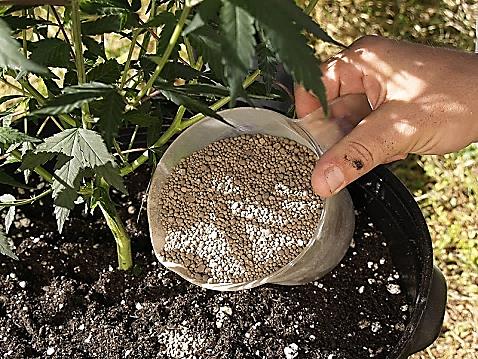 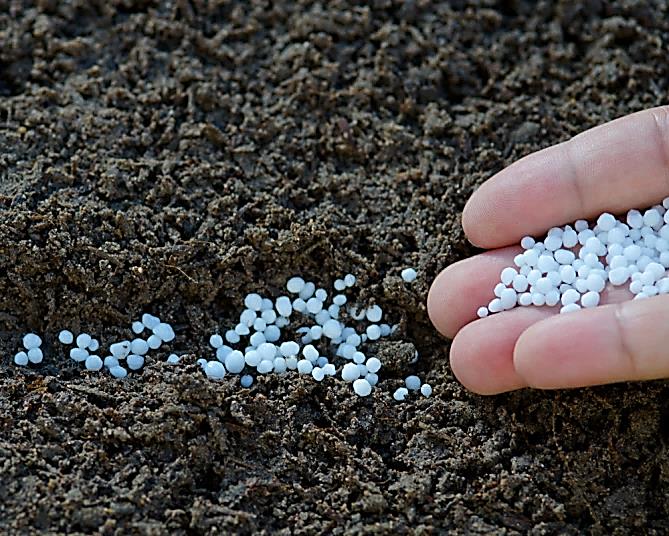 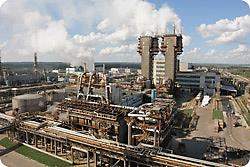 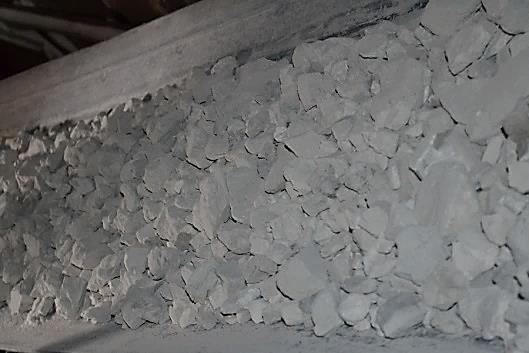 Известняк
19.04.2020
19
Экспериментальная задача
Составьте генетический ряд по предложенному эксперименту и напишите соответствующие химические уравнения.
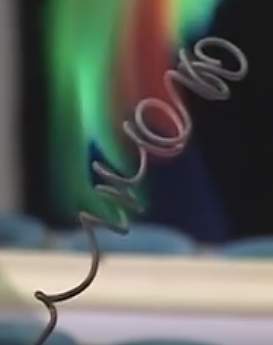 Прокалить медную проволоку, удерживая ее тигельными щипцами, в верхней части пламени спиртовки (1–2мин).
Отпустить прокаленную медную проволоку в пробирку с  1-2 мл раствора этанола. Для ускорения реакции можно слегка нагреть ее содержимое. Что будет наблюдаться?
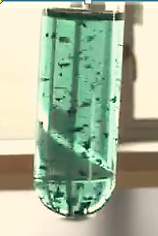 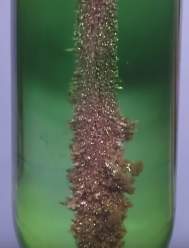 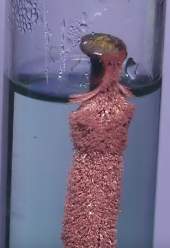 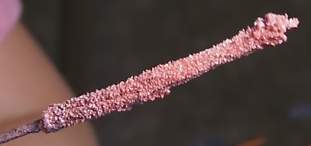 19.04.2020
20
Домашнее задание:
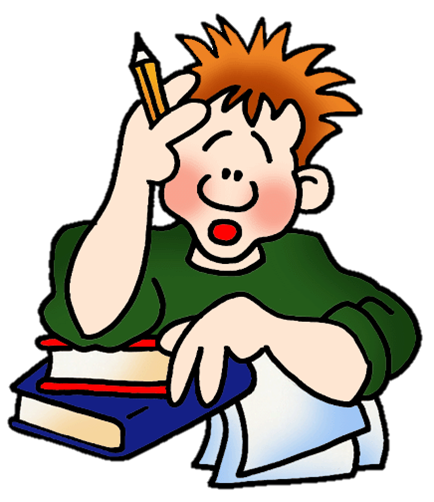 §25, 
письменно упр.7,
стр. 204
19.04.2020
Источники:
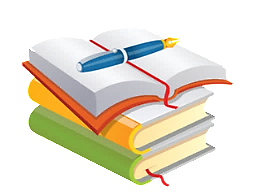 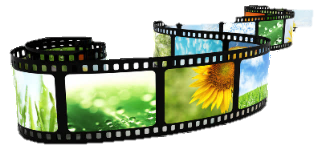 ЛИТЕРАТУРА
ВИДЕО-ОПЫТЫ
1.Габриелян О.С. Химия, 10 класс: учеб. для общеобразоват. учреждений / О.С. Габриелян. – 16-е изд., стереотип. – М.: Дрофа, 2016. – 191с..
2. 1.Габриелян О.С. Химия, 11 класс: учеб. для общеобразоват. учреждений / О.С. Габриелян. – 16-е изд., стереотип. – М.: Дрофа, 2016. – 191с..
https://www.youtube.com/watch?v=hsQCMg26-r0 - Взаимодействие оксида фосфора V с водой. 
https://www.youtube.com/watch?v=ITVcUT6renQ - Горение фосфора в кислороде.
19.04.2020
22